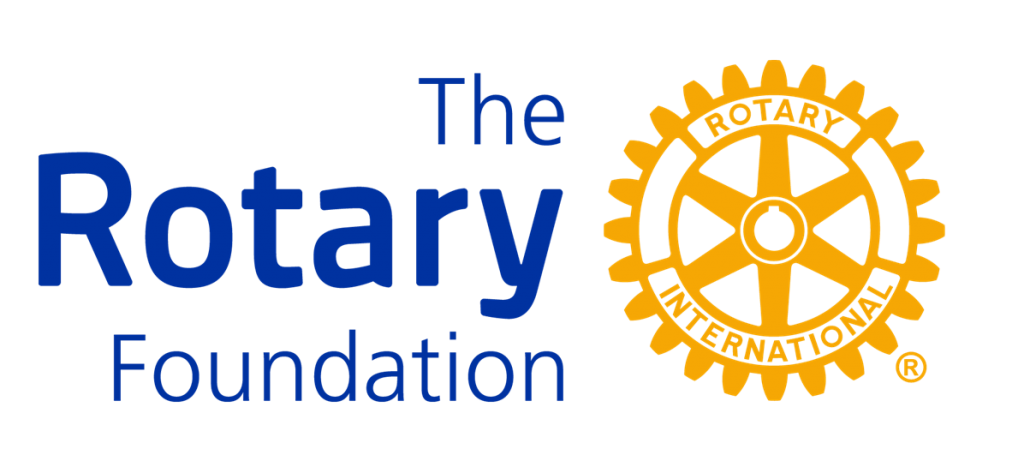 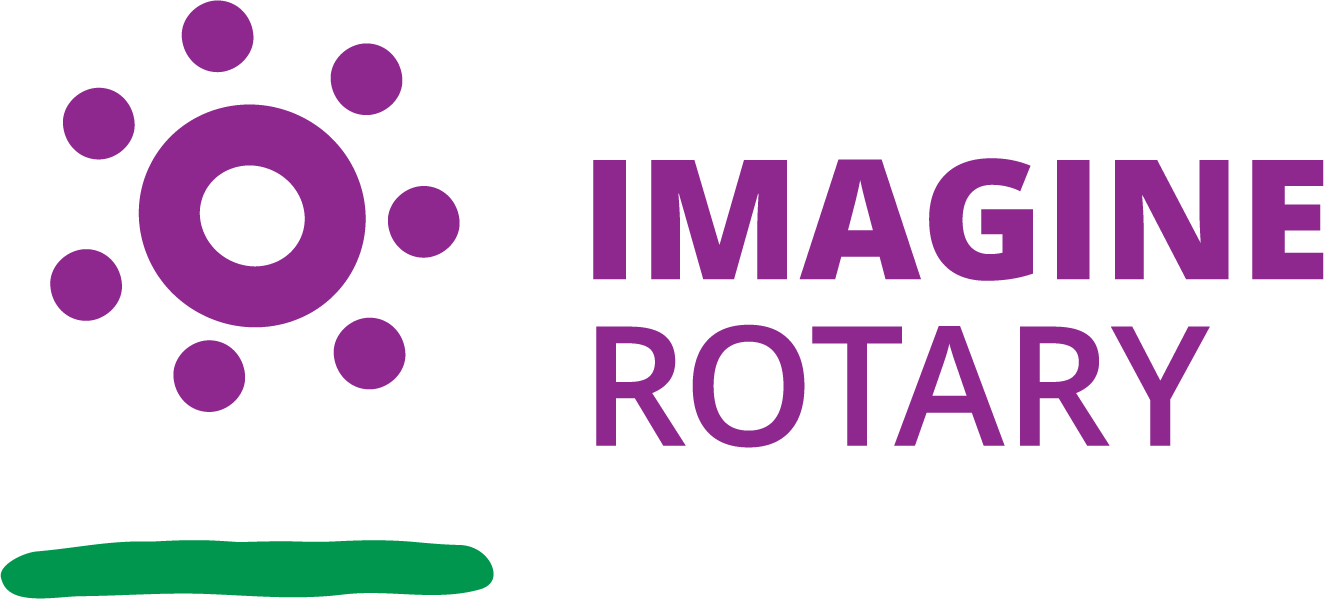 DISTRICT 6920
DISTRICT GRANT MANAGEMENT
WELCOME!
Heather Kellen
District Governor 2022-2023
[Speaker Notes: EH: On behalf of District Governor Elect Steve Barnes, welcome to the 2020 Grant Management Seminar!]
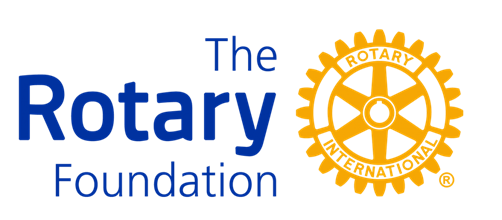 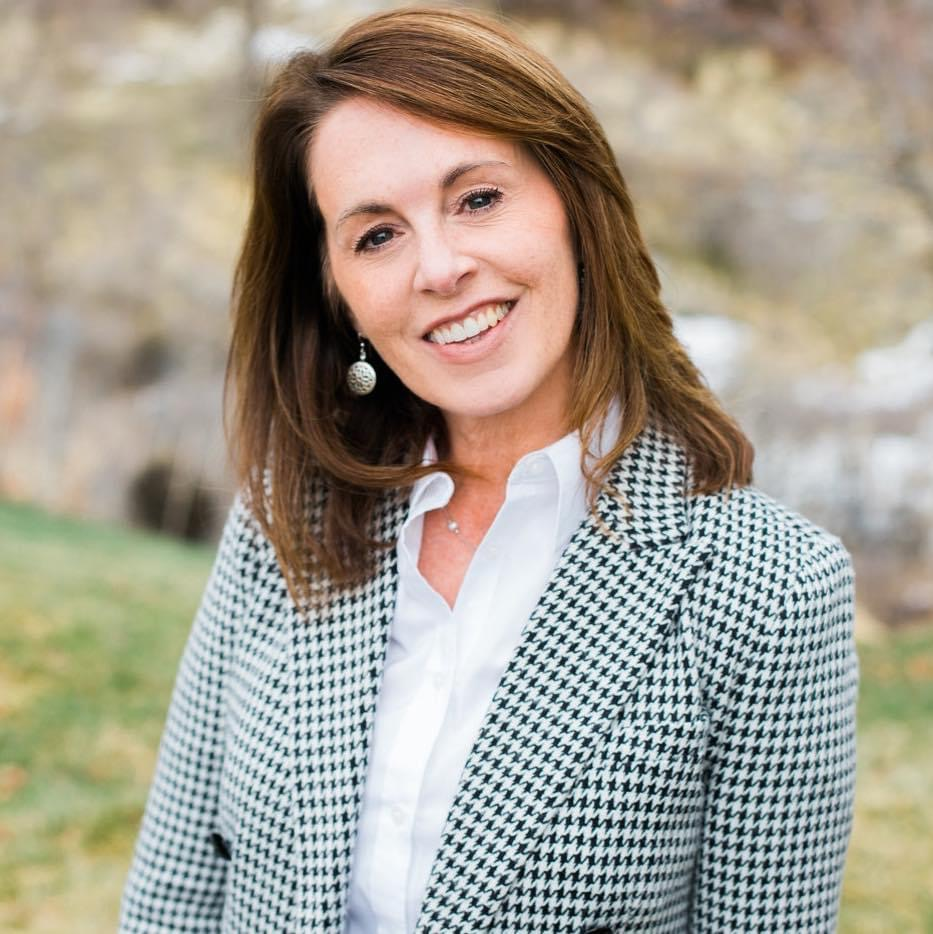 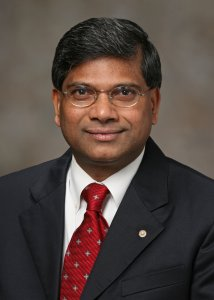 Heather KellenDistrict Governor 2022-23Rotary Club of  Perry
Rotary District 6920 DRFC
Foundation Chair and Global Grants Chair 
Past District Governor Hamsa Thota
[Speaker Notes: EH: We appreciate you taking time to join us for the annual Grant Management Training. We are looking forward to serving with you throughout the upcoming year. Before we introduce ourselves, we’d like to know a little something about all of you. 
Show of hands please,  All who are ….
President Elects,        Foundation chairs,       District or Global Grant chairs,   service project chairs,  Treasurers
Who has completed a District or Global grant application or final report?
Last one… How many of you will be the one creating the District or Global Grant application this year?  Great! Thanks!]
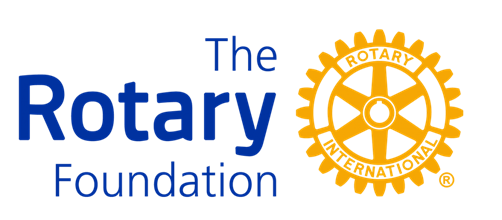 TODAY’S  TRAINERS…
HUNT THORNHILL
District Grants Chair 
2020-2023
JOY HURST
District Grants 
Vice-Chair 2020-2023
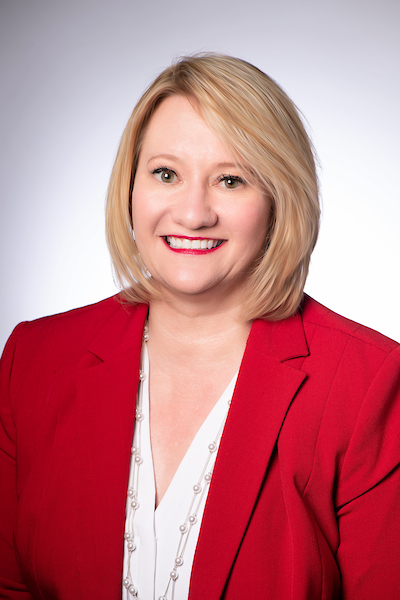 [Speaker Notes: EH: Let me introduce today’s trainers and then we’ll cover the one and only housekeeping item. I’m Elizabeth Hardin from the Rotary Club of Downtown Macon. I’ve been in Rotary for ____  years and my favorite thing about Rotary is _________.  I have the pleasure of serving as the District’s Foundation Chair.  With me is Joy Hurst from the Rotary Club of Centerville. Joy is a past Asst. District Governor who serves as our District Grants Chair, bravely taking our District from paper to paperless with the new On-Line Grants Module.]
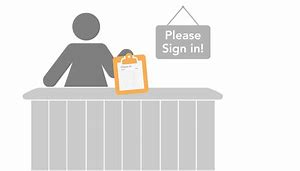 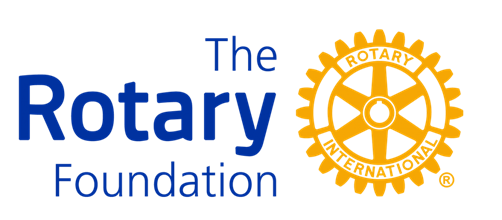 I’M  HERE!
We are taking attendance. 
Please Sign In.
Thank you!
[Speaker Notes: JH: We appreciate you being here and we want to be sure your club receives credit for you attending Training.  If you already signed in, thank you. If not, just raise your hand and someone will bring a Sign In sheet to you. We don’t want to miss anyone!]
WHY ARE YOU HERE?

TOP FOUR QUESTIONS
How much is available to our club for a District Grant in 2022-23? 
How can we qualify for Grant $?
Where are links & resources?
Who can we contact?  
 Answers today & on District Website
[Speaker Notes: JH: What do we think YOU want to get out of today’s session?]
WHY ARE WE HERE?

Mandatory Grant Management Training
Source of our Grant Funds
Stewardship – The MOU, and Terms and Conditions (Dos and Don’ts of Managing a Grant)
Grant Reporting Requirements
Q & A
[Speaker Notes: JH: What do we think YOU want to get out of today’s session?]
District Designated Funds (DDF)A portion of The Annual Fund     comes back to our District,based on your giving 3 years prior
50%
50%
GLOBAL GRANTS
DISTRICT GRANT 
(ONE BLOCK GRANT) 
FOR CLUB PROJECTS
ROTARY FOUNDATION GRANTS
DISTRICT GRANTS
GLOBAL GRANTS
Small-scale
Short-term
Immediate Need
Support TRF Mission
$ 500 Minimum
Rotarian Involvement
Large Int’l Projects
Longer term
Sustainable
Meet 1+ of TRF’s 7 Areas of Focus
$ 30,000 Minimum
Rotarian Involvement
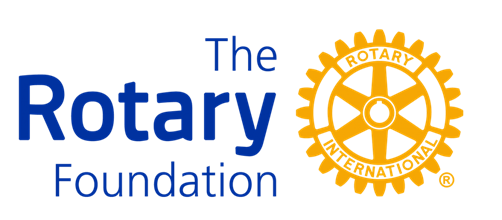 District Grant Management Training (GMT) Official Goals
Prepare clubs to implement a “Memorandum of Understanding”(MOU)
Qualify clubs to receive Rotary Foundation grant funds (Training)
Learn stewardship expectations
Understand how to successfully MANAGE a District Grant
[Speaker Notes: JH: What WE want you to get out of this session.]
QUALIFICATION & STEWARDSHIP
What districts must do 
To participate in grants, districts must complete an online qualification process in which they agree to follow and implement the financial and stewardship guidelines in the district memorandum of understanding. Each district must also conduct a grant management seminar as part of the qualification process for clubs. 
What clubs must do 
Clubs must complete an annual qualification process to be eligible for grants. To qualify, clubs must send one or more members to the district’s grant management seminar, sign and adhere to the club memorandum of understanding, and fulfill any additional qualification requirements set by the district.
Q. How did the Reimbursement Program work?
A VERY SUCCESSFUL YEAR!
A complete Final Report on use of Grant Funds now triggers release of the DDF

Qualify, Apply, Report, Get Paid
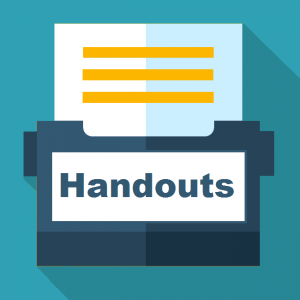 [Speaker Notes: JH: Q. HOW IS THAT WORKING OUT, YOU ASK?  AWESOME!  I’M SO PROUD OF YOU!       Click to add A+]
District Grant Reporting Process
[Speaker Notes: JH: Q. HOW IS THAT WORKING OUT, YOU ASK?  AWESOME!  I’M SO PROUD OF YOU!       Click to add A+]
We’re VERY PROUD of you!
QUALIFICATION is SIMPLE
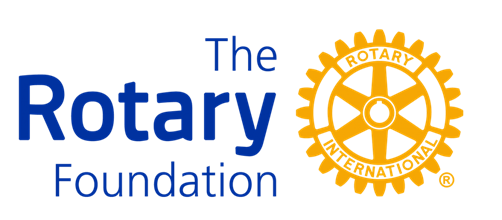 Sign and upload Club Memorandum of Understanding (MOU) by July 15th  
At least one (1) club member attends the Grant Management Training 
Not Delinquent with Reporting on District or Global Grants AND 
Not Delinquent with Payment of RI / District Dues or Filing Tax Return
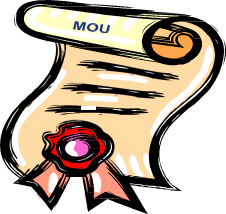 [Speaker Notes: JH: What WE want you to get out of this session.]
BIG  Hint …
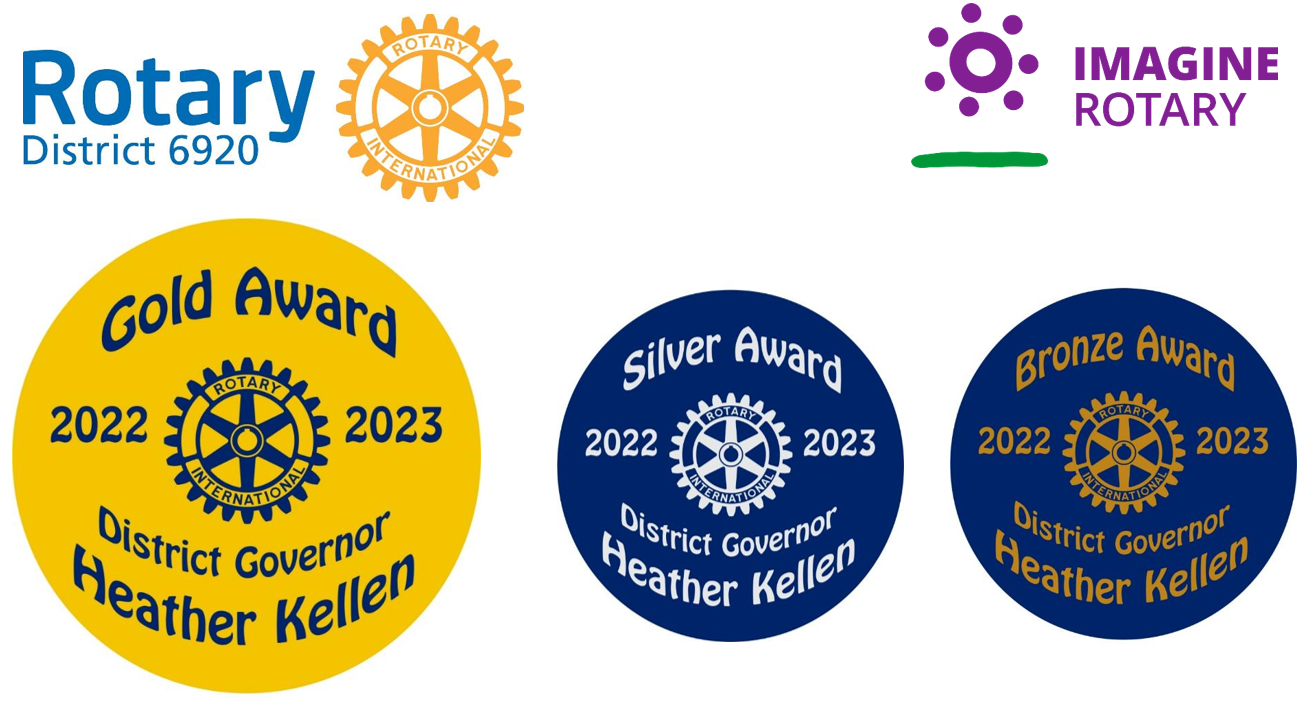 DISTRICT AWARDS SPREADSHEET
[Speaker Notes: JH: What WE want you to get out of this session.]
APPLY BY JUNE 30TH TO ACHIEVE 2 POINTS!LINE #29 OF AWARDS SPREADSHEET
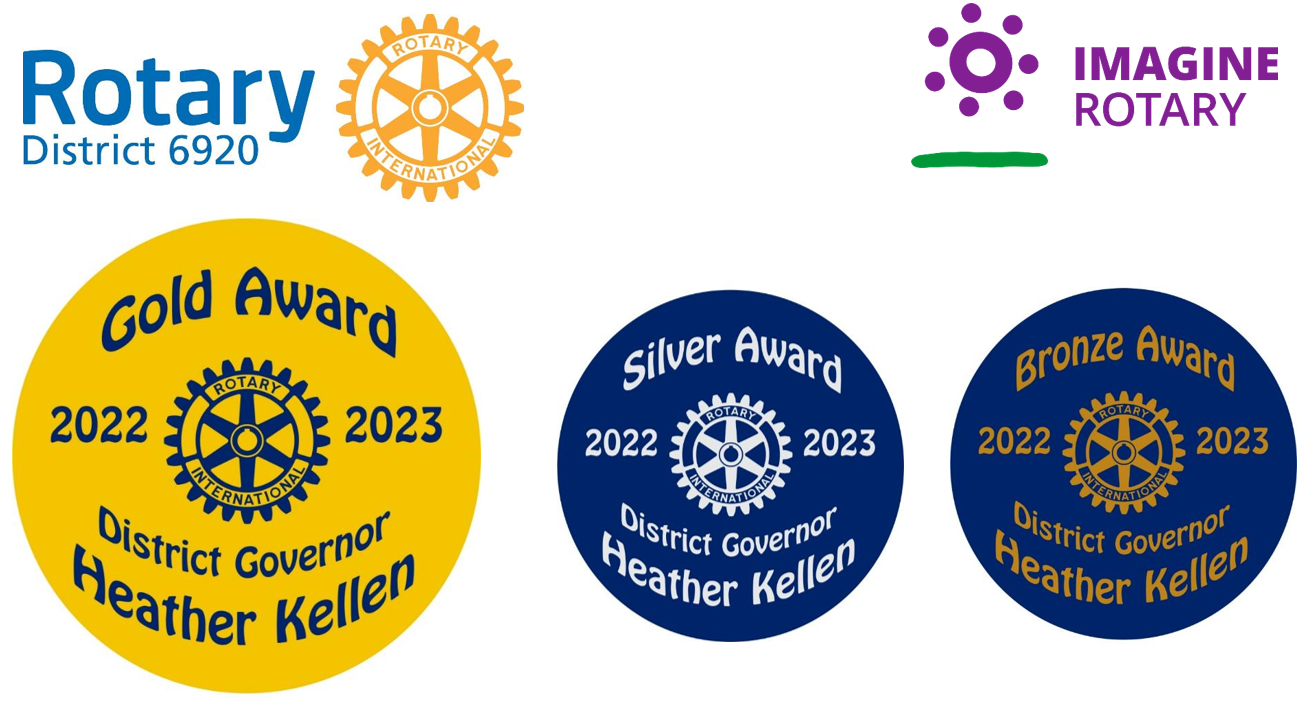 [Speaker Notes: JH: What WE want you to get out of this session.]
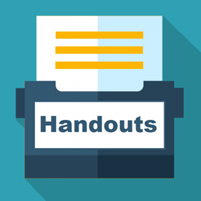 Properly Executing the MOU
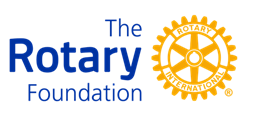 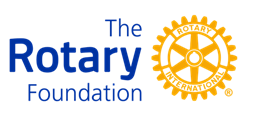 The mission of The Rotary Foundation of Rotary International is to enable Rotarians to advance world understanding, goodwill, and peace through the improvement of health, the support of education, and the alleviation of poverty.
All Foundation grant activities must:1. Relate to the Foundation’s mission2. Include active participation from Rotarians
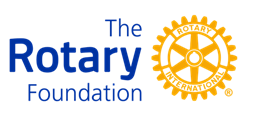 •Comply with Rotary Foundation Terms and Conditions
•Comply with Conflict of Interest Policy for Grant Participants
•Comply with Use of Rotary Marks
•Include appropriate signage or recognition of funding through The Rotary Foundation and club
All Foundation grant activities must:
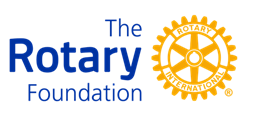 PROJECT DEVELOPMENT CHECKLIST
District Grant Project Development:
• Planning for grant project activities is encouraged, but expenses may not be incurred prior to district approval (via email). 
$500 minimum total project budget. Potential partners: club or member donations, another club, community organizations
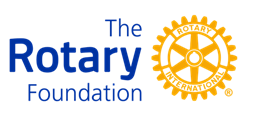 District Grant Project Development:
• Must not use grant funds to reimburse clubs for activities and expenses already completed or in progress before grant project approval
• After project approval, any changes to the project must be preapproved by District and TRF.          MUST Cancel & resubmit for approval.
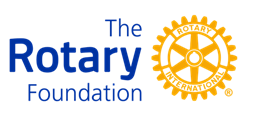 District Grant Project Development:
•Avoid any actual or perceived conflict of interest
•Exclude as beneficiaries any club employee, Rotarian, spouses, descendants, ancestors, or employees of partnering organizations
•Exclude as beneficiaries any former Rotarians, spouses, etc. who left Rotary less than 36 months ago
•Subject any substantial purchases from a Rotary-connected vendor to an open bid process
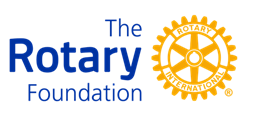 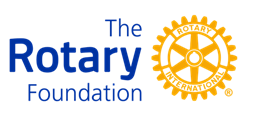 RESTRICTIONS ON GRANTS(See Handout)
Foundation funded grants may not be used for:

Purchase of land or buildings
Signage in excess of $1,000
Unrestricted donations to a beneficiary or cooperating organization (must have a receipt)
Operating expenses of another organization – NO CHECK WRITING
Support of another organization’s programs. This should be a Rotary Sponsored project!
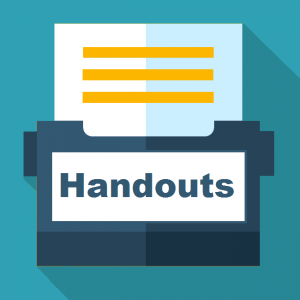 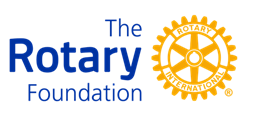 TIPS TO AVOID COMMON MISTAKES
Be sure project expenditures can be done in timeframe (August –April) regardless of items out of your control –weather, dependence on other organization, etc.

Spend all the grant money in accordance with the approved project. No sharing between multiple approved projects.  

Parties, gifts are not allowed unless you can show humanitarian or educational purpose.

GED and College scholarships –paid directly to the school in name of the student.  May not be paid to the school’s foundation.  Final report must include name of student(s) and receipt(s).
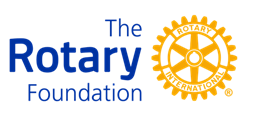 TIPS TO AVOID COMMON MISTAKES
No gift cards unless distribution log and receipts provided to show actual goods and services purchased
Pay the vendor or supplier of goods and/or services directly from the club’s bank account via check or debit card.  
Reimbursement to individuals for project related expenses will be accepted with documentation of receipts and cancelled check as reimbursement.
Cannot be used to pay for manual labor (does not include trades such as electricians, etc.)
Final Report Requirements
Due within 30 days of project completion or May 15th, whichever comes first
Budget should be updated to reflect actual spending.
Upload copies of all paid invoices or receipts for each purchase with a copy of cancelled check or bank statement showing payment. 
Receipts should be listed separately on Documents Tab and should correspond in order to Expenses on the Budget tab.
Upload pictures/videos to the Images tab
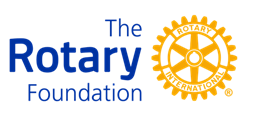 Secrets to a successful Final Report….
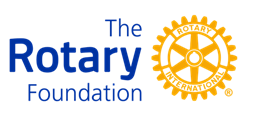 Where do we apply?
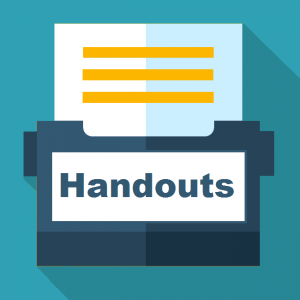 District Grants - Apply on-line                 at DACdb.com - Grants tab
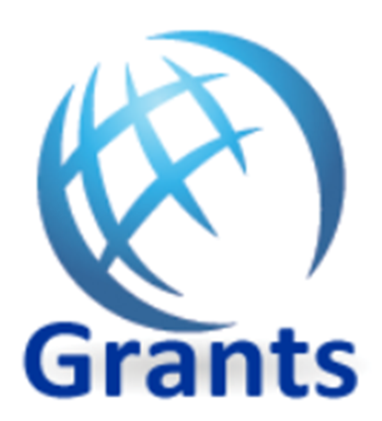 What to do when you get home…
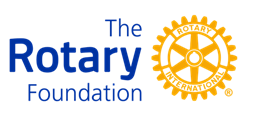 Questions? 


Resources for the future:Contact

HUNT THORNHILL
(912) 573-0542 desk
(912) 409-5748 cell
Hunt.Thornhill@swflant.navy.mil
Or 
JOY HURST 
(478) 971-0774
joycfp@windstream.net
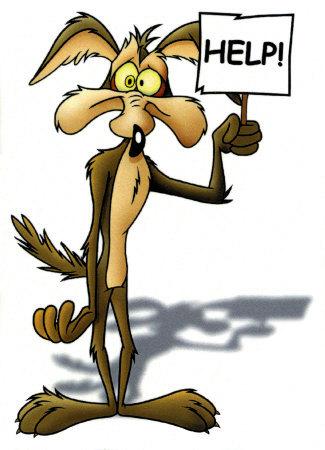